Network Identity Manager Version 2
Jeffrey Altman, Asanka Herath
Identity Providers
Network Identity Manager 1.x
Network Identity Manager 2.x
Limited to one identity provider
Only Kerberos 5 identities
Other credential types cannot be used to define an identity
Plug-ins needed workarounds/hacks
Allows multiple identity providers
Kerberos 5
KeyStore
Generic X.509
KeyStore Identity Provider
Problems
Users have to keep track of passwords for multiple identities.
User have to initialize each identity separately.
Allows the acquisition of credentials for multiple identities from one local authentication
Initial Credentials
Problem: 
Users have to enter username, realm and password separately
Known identities are selected from a list
Initial Credentials
Problem: 
Too complicated to configure a new identity
Each credential type must be configured individually
New Identity Configuration Wizard
Walks the user through options for each configuration page for a new identity
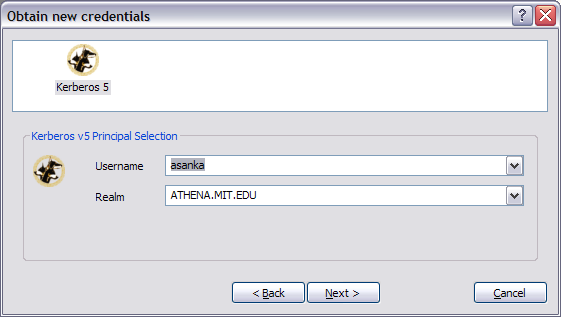 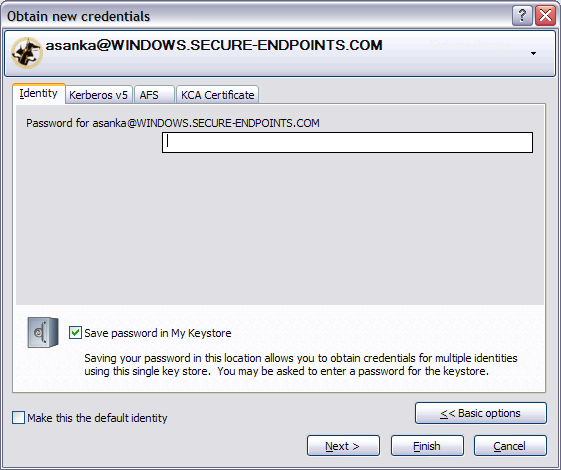 Initial Credentials
Not enough feedback on lengthy operations
Progress reporting per subtask
Credentials Display
Can associate an icon with an identity
Recognizable
Interactive widgets
Demo